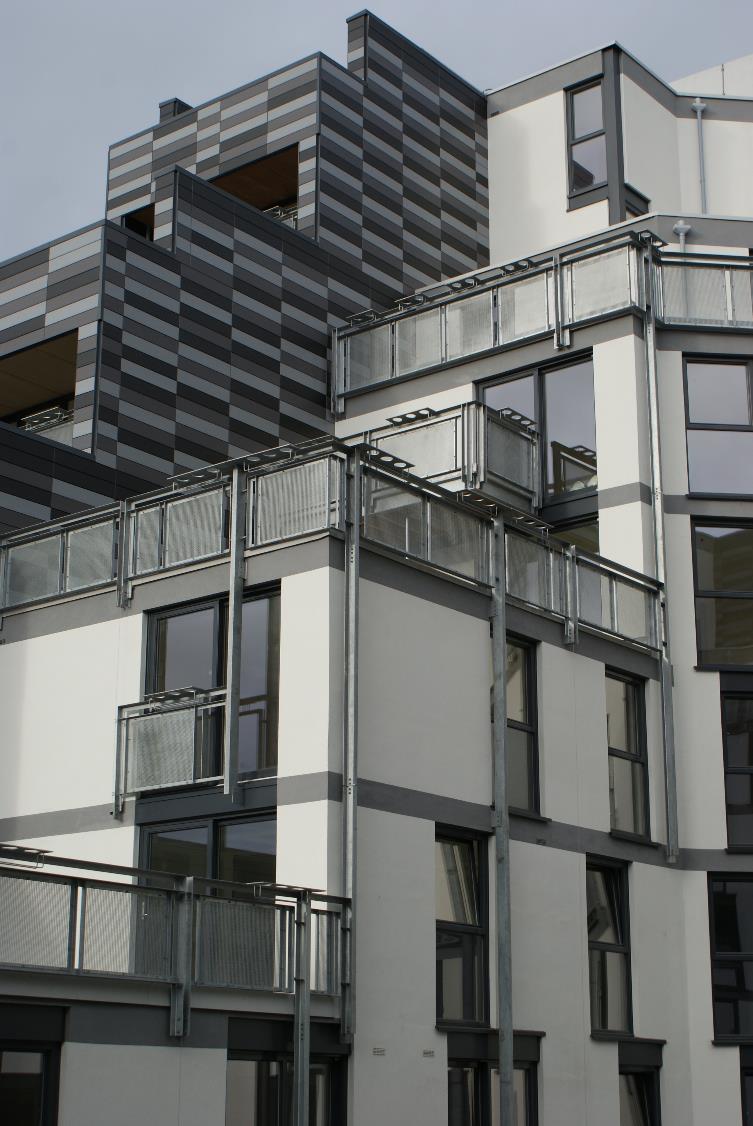 Mid-Market RentThe Scottish Experience
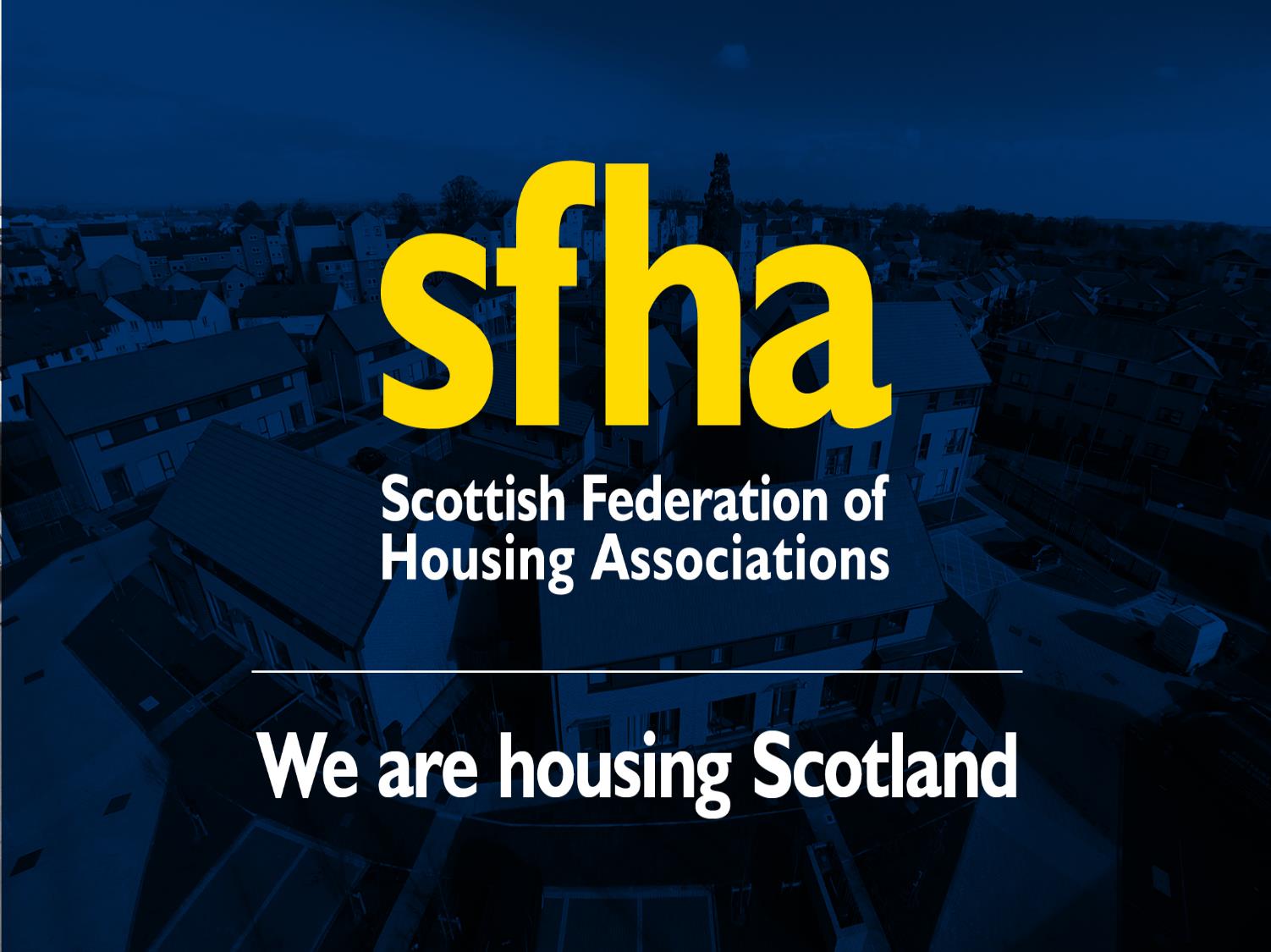 What we do
We work with government and others to achieve the legislation, regulation and funding necessary for our members to be strong, resilient and independent social businesses housing Scotland.

We develop and deliver modern and innovative services to our members so that they can achieve their ambitions

We represent housing associations and co-operatives across Scotland to broaden and strengthen the sector’s contribution to social justice and inclusive growth
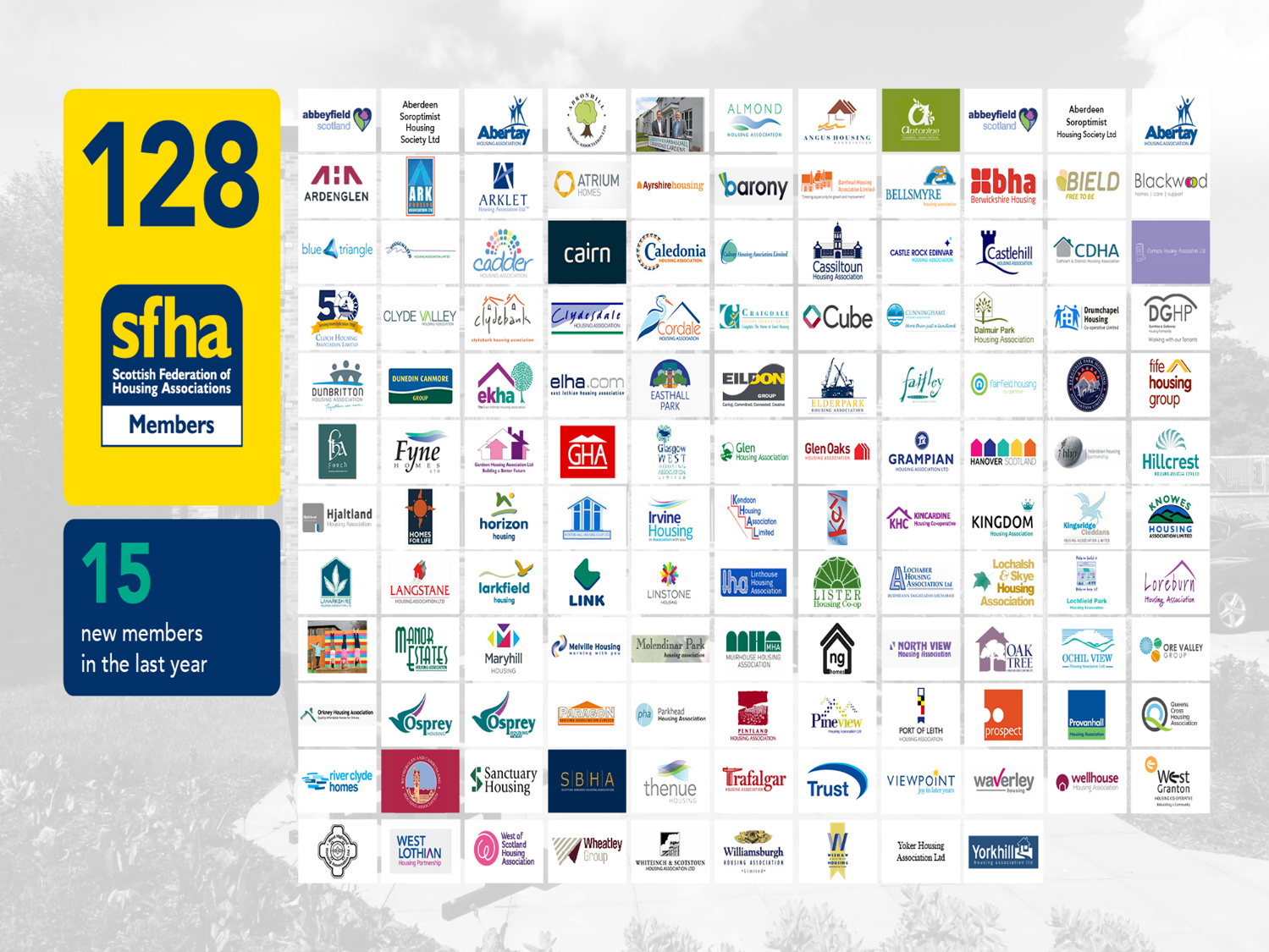 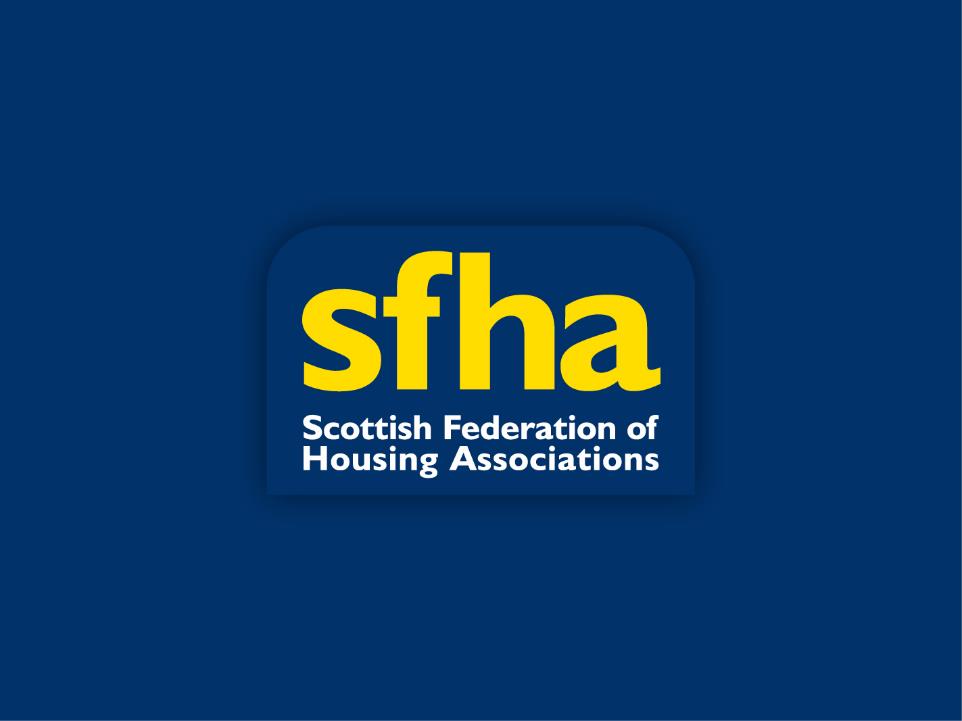 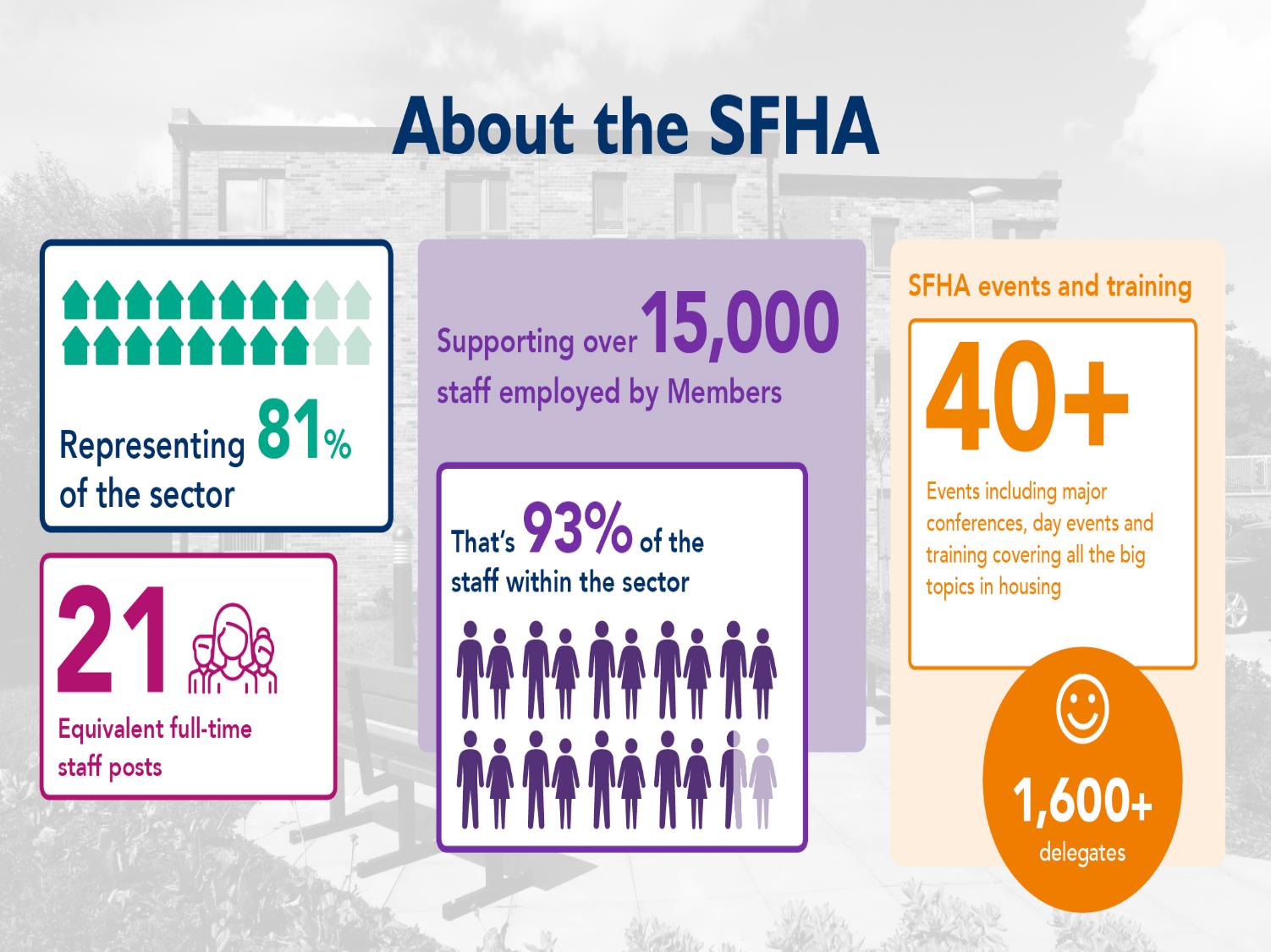 Overview
MMR Origins
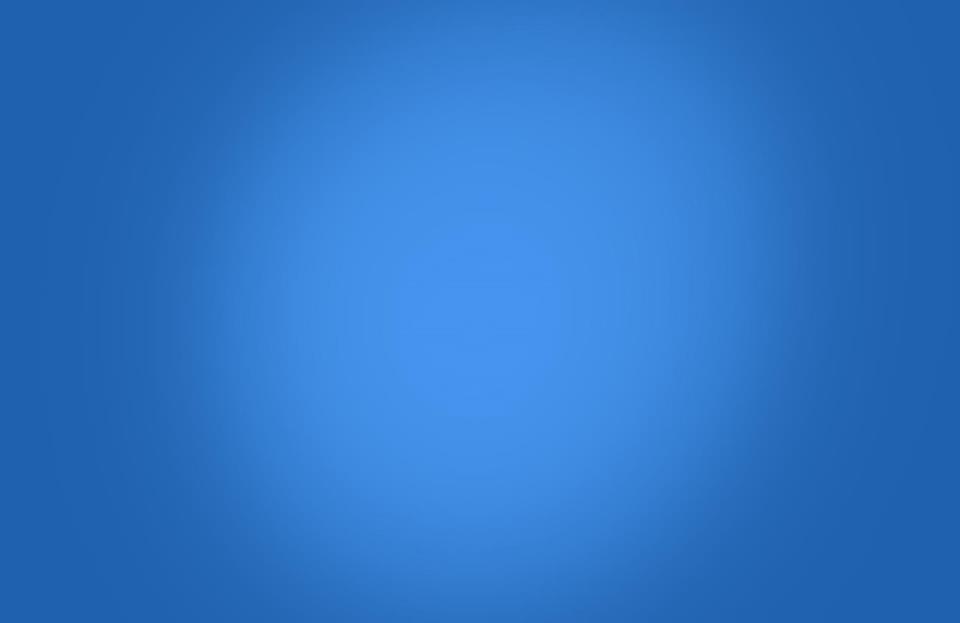 NHT Original Model
Developer
Member
SG
Guarantor (Revenue & capital)
SFTI
Member
LA
Member
NHT LLP
LA
Lender
MMR
Developer
M&M Agent
Market Viability – Early Orthodoxy
Edinburgh, Aberdeen, West End of Glasgow
£ Rent
Private Rents
£ Rent
Mid-Market Rent
Mid Market Rent Viable
Housing Market Area
East End of Glasgow, Ayrshire
More Homes Scotland – 50,000 new affordable homes
MMR Models
Mid-Market Rent Models
NHT Model
Scottish Government guarantee
Scottish Futures Trust + LAs or RSLs + developer create Limited Liability Partnership (LLP) to build
Uses LA / RSL prudential borrowing to build
LLP purchases the units from developer
70% of market value, 30% met by developer
On sale repays loan and any calls on SG guarantee
Managing agents (often but not always RSLs)
Let then sold 5 – 10 years later
No guaranteed sale to tenant (first refusal)
Mid-Market Rent Models
MMR Grant
Short assured tenancy – now Private Residential Tenancy
RSL and subsidiaries
Grant and private finance
Investment level of £46k (green), £44k
Low and moderate incomes in employment
Long term rent option
Mid-Market Rent Models
LAR Housing Trust
LAR is a charity set up in 2015– 25 year loan of £55M from SG and £65M of private funding
Plans to build 1,000 homes
Rental income pays back loans over time

LAR – Local Affordable Rent
Mid-Market Rent Model
LA HRA and General Accounts
Private Residential Tenancies (PRT)
Often through Section 75 Agreements
Loans are serviced through rent
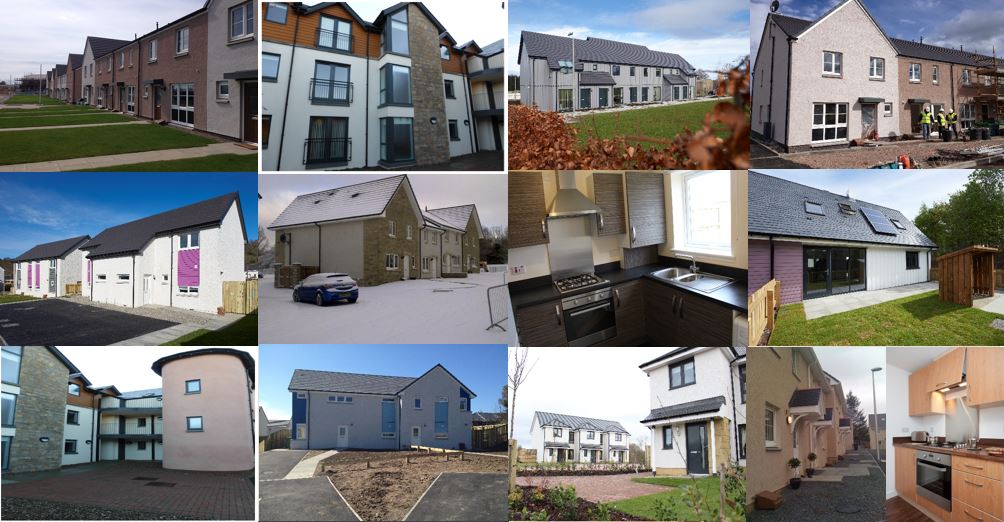 [Speaker Notes: Allowed a range of homes to be built that are more affor]
MMR Now
Current Supply and Customer Base
Estimate: 3,000 – 4,000 MMR homes across 21 local authorities

Most common property type – 2 bedroom flat

Typical MMR Tenants: single people or couples with modest household earnings, between £20,000 and £30,000
Key Demand Groups
Benefits
Risks
Useful Links
Anna Evans Consultancy
Research into the Potential Market For Mid-Market Rent in Glasgow
www.glasgow.gov.uk

LAR Housing Trust
www.larhousingtrust.co.uk
Useful Links
More Homes Scotland – Scottish Government 
www.gov.scot
National Housing Trust
www.scottishfuturestrust.org.uk
Useful Links
Public Works Loan Board
www.dmo.gov.uk
Wheatley Group
Housing Need and Aspiration the Role of Mid-Market Rent
www.cih.org
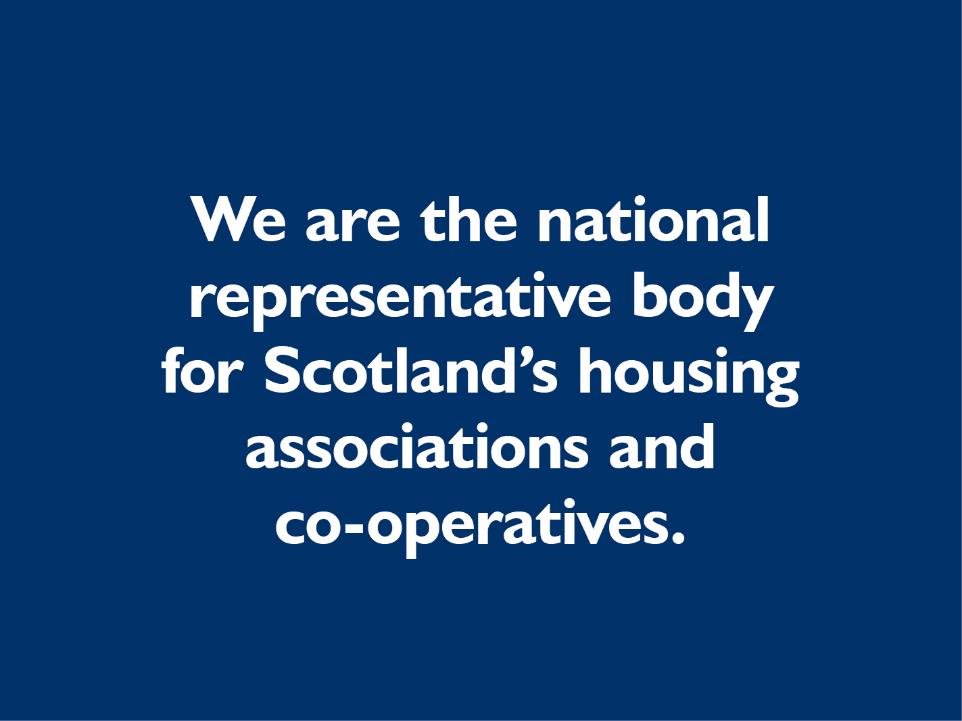